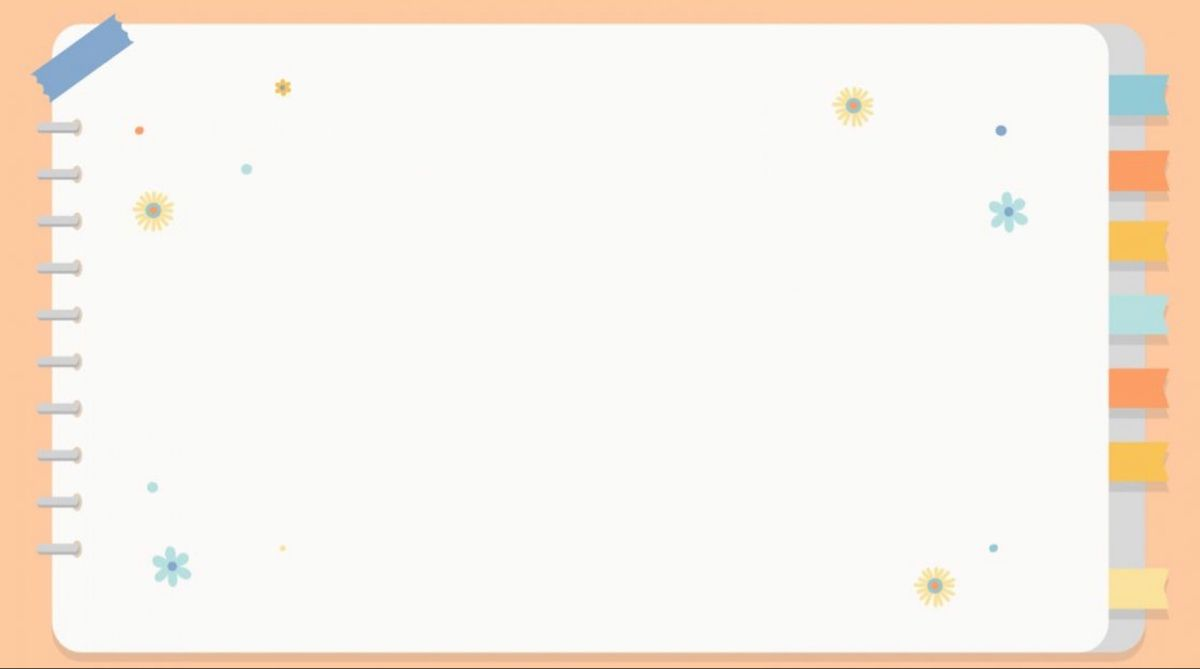 PHÒNG GIÁO DỤC VÀ ĐÀO TẠO HUYỆN ĐỨC TRỌNG
HỘI THI GIÁO VIÊN DẠY GIỎI CẤP HUYỆN
NĂM HỌC 2022 - 2023
Chào mừng quý thầy cô về dự giờ
Môn Toán
Bài 52: Diện tích hình chữ nhật, diện tích hình vuông (tiết 2)
Giáo viên: Nguyễn Thị Ánh
Đơn vị:    Trường Tiểu học Định An
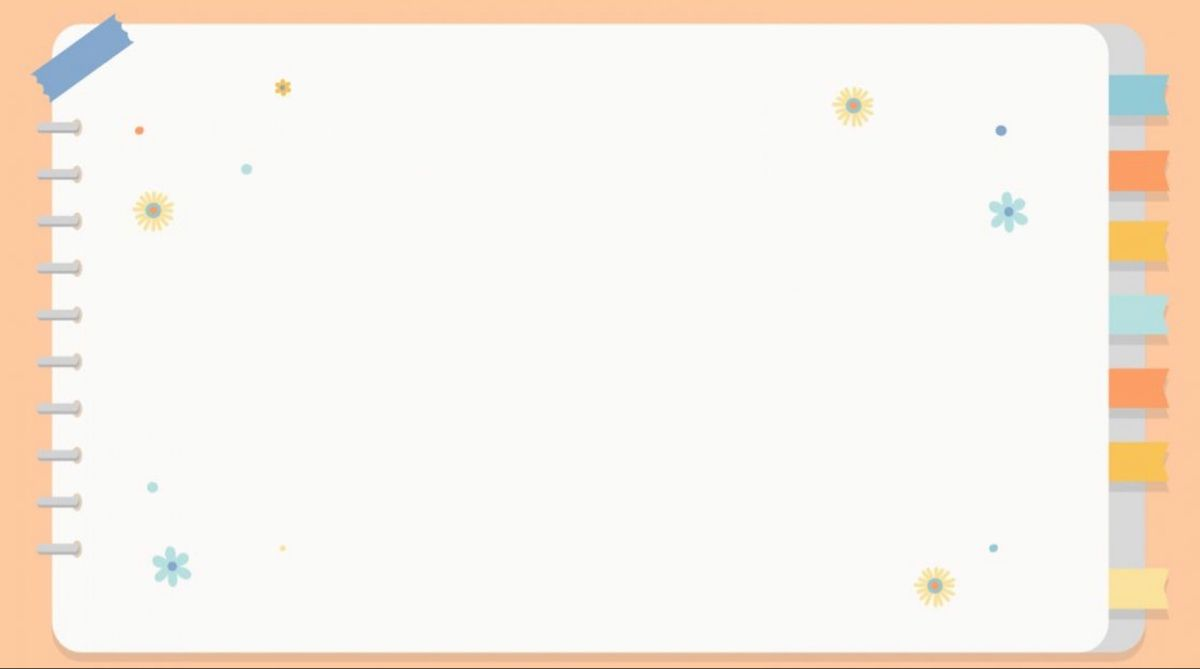 Trò chơi: Ô số bí mật
Chọn câu trả lời đúng

  Chu vi hình vuông có độ dài cạnh bằng 6 cm là 
		                        

                                                        
	A:   24 cm2

	B:    10  cm2
 
	C:    24 cm
Chọn câu trả lời đúng

         Diện tích hình chữ nhật có chiều dài 5 cm,
        chiều rộng 3 cm là: 


	A:   15 cm2

	B:   15  cm
 
	C:   16 cm2
Ô số 1
Ô số 3
Ô số 2
A:   15 cm2
C:    24 cm
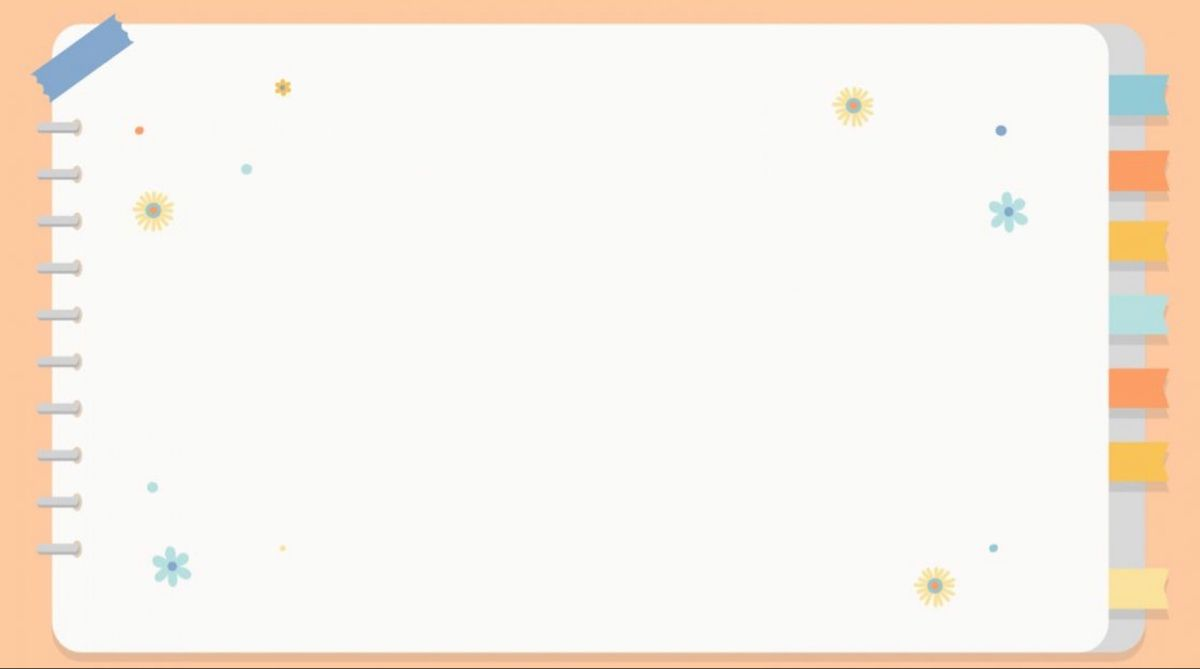 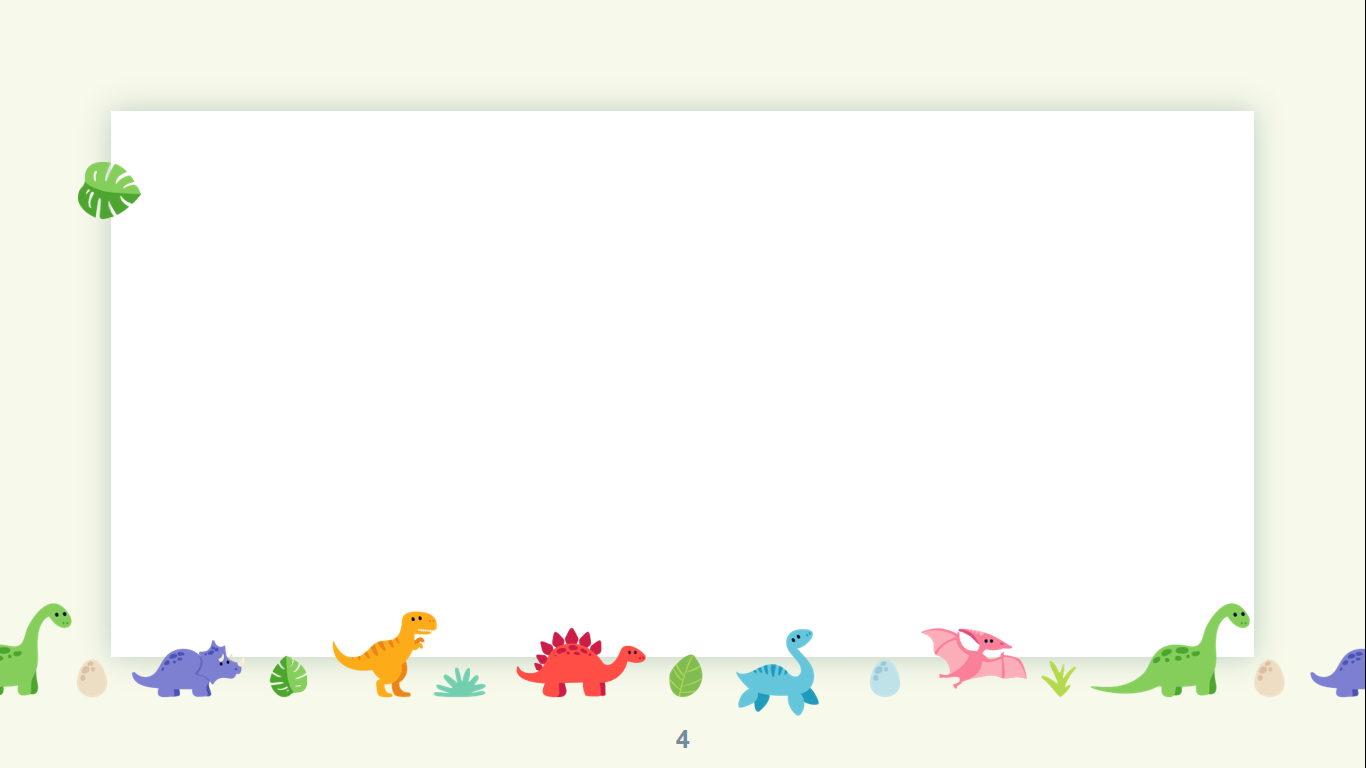 Toán
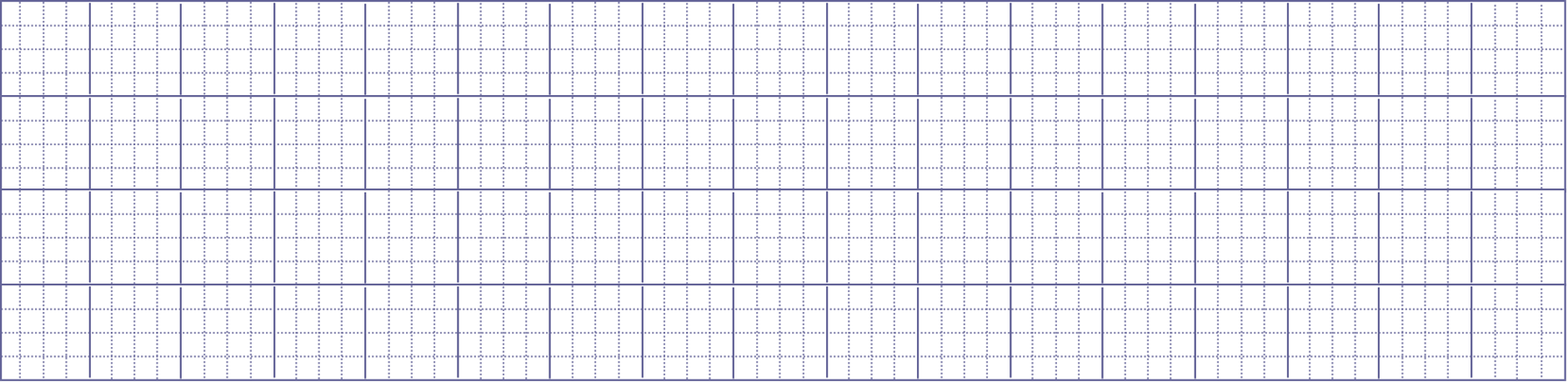 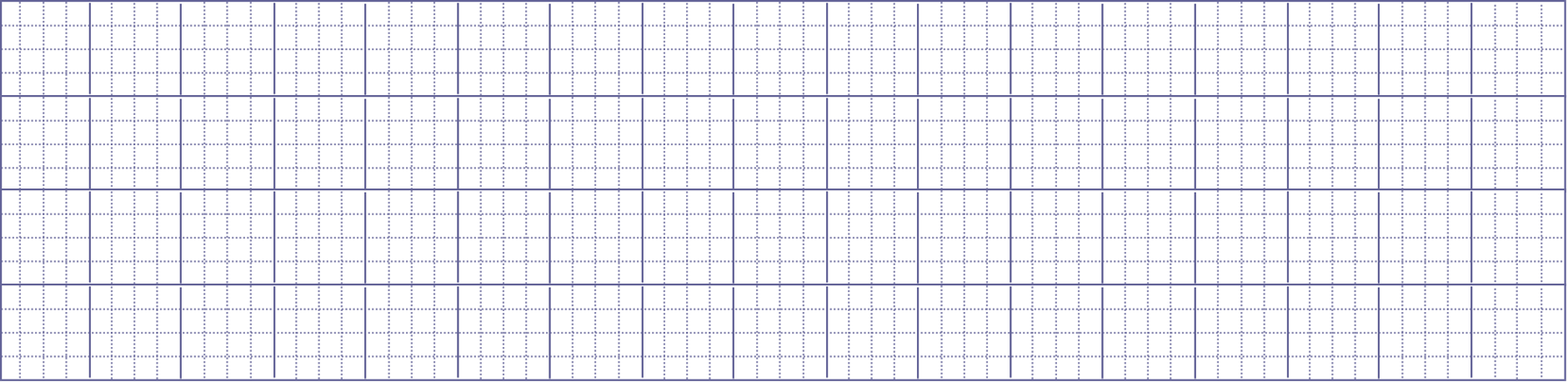 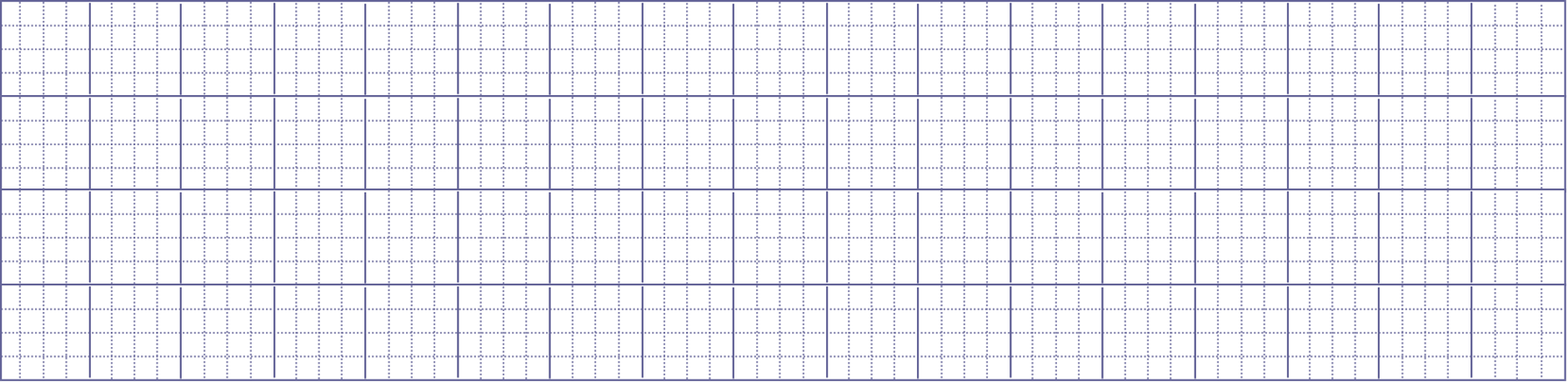 Bài 52: Diện tích hình chữ nhật,
Thứ tư ngày 22 tháng 2 năm 2023
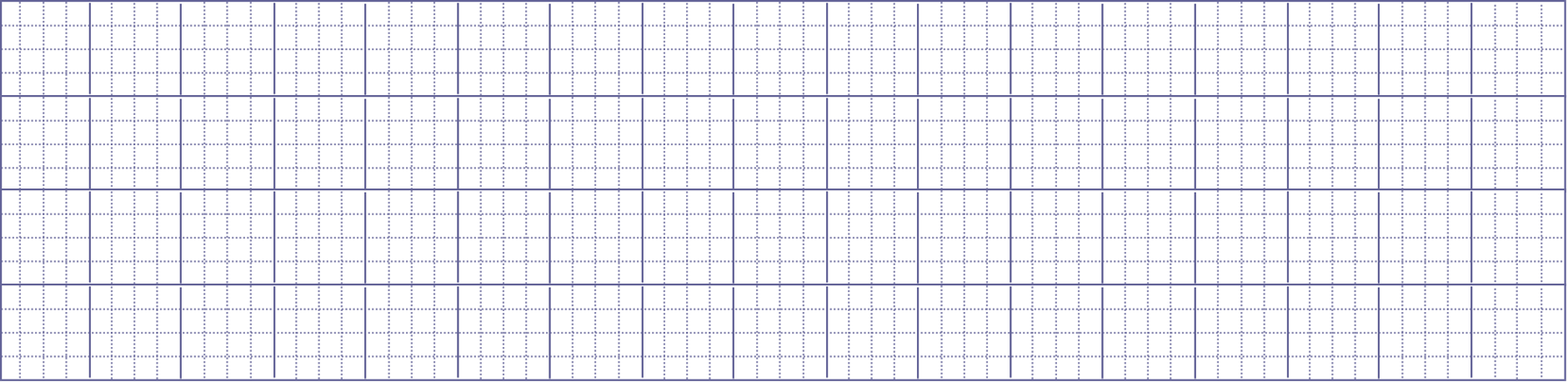 diện tích hình vuông ( tiết 2)
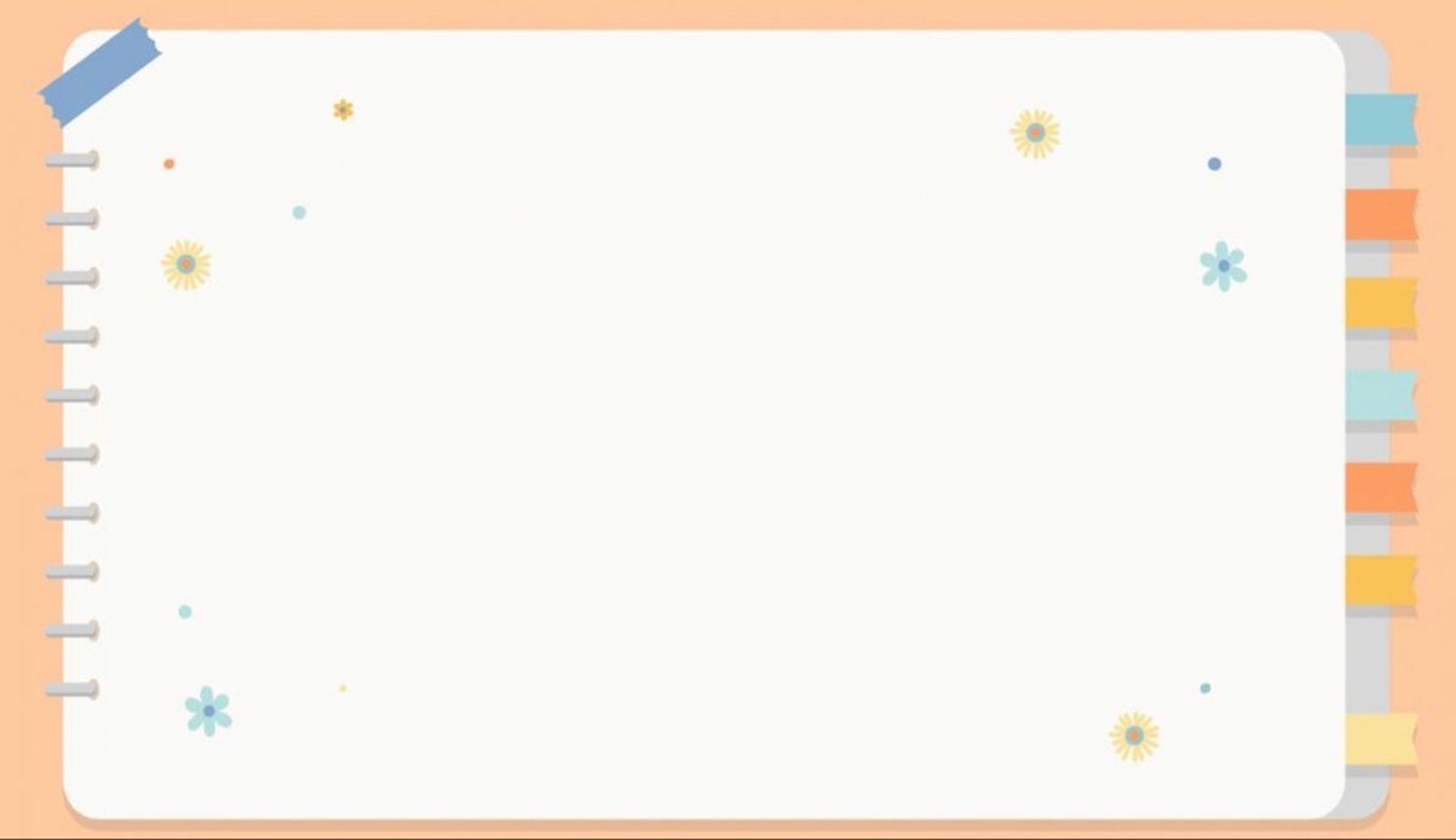 3 cm
B
A
Diện tích hình vuông ABCD là:
3   x 3   = 9 (cm2)
3 cm  x 3 cm  = 9 (cm2)
3 cm
Độ dài một cạnh
D
C
Muốn tính diện tích hình vuông ta lấy độ dài một cạnh nhân với chính nó
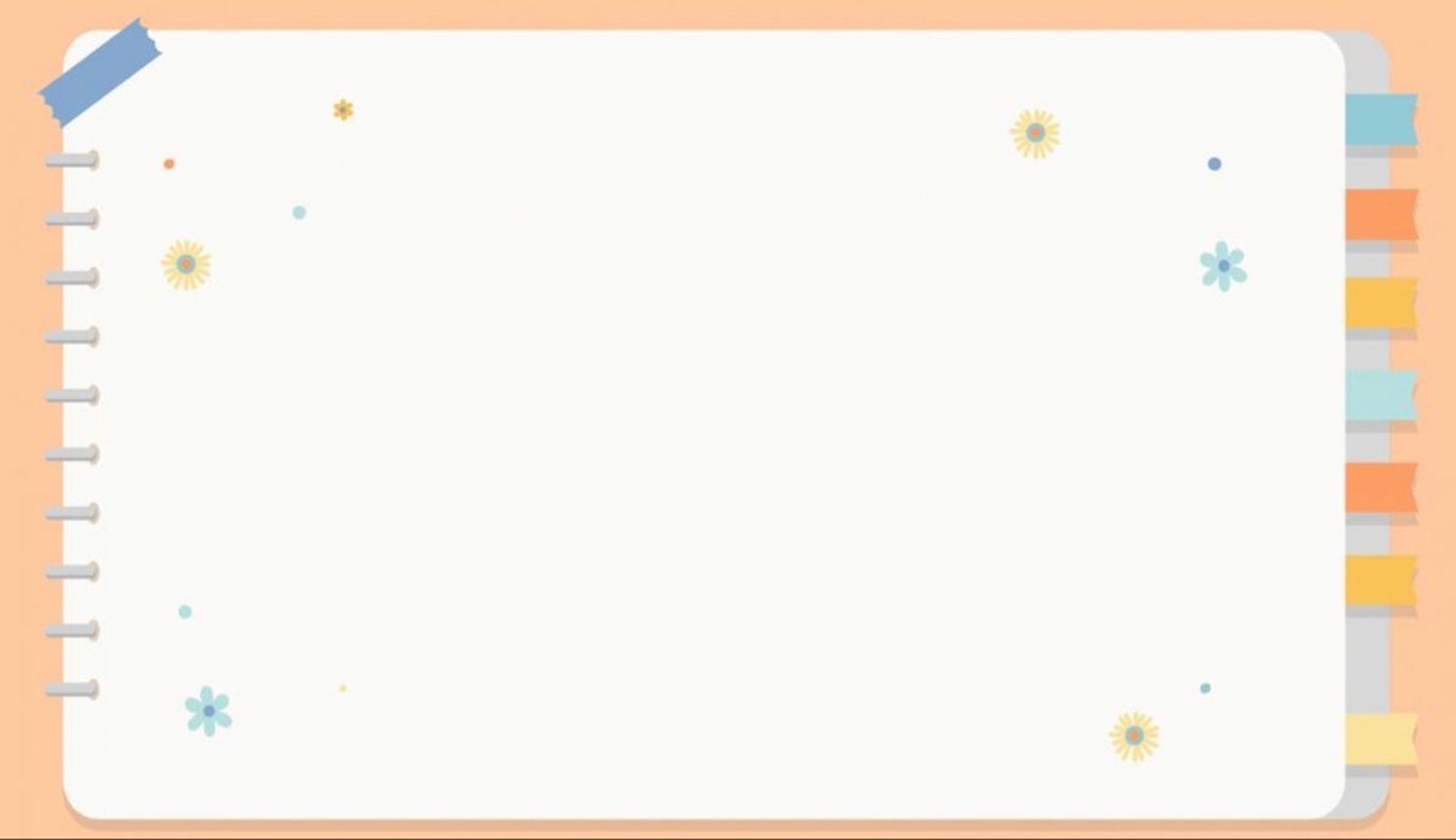 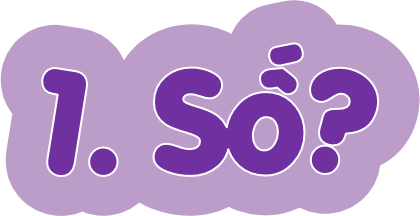 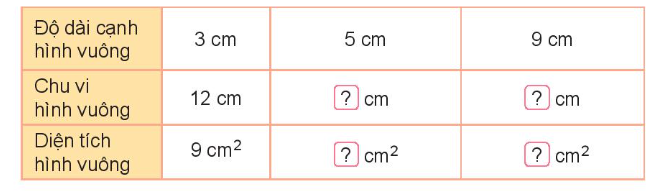 20
36
25
81
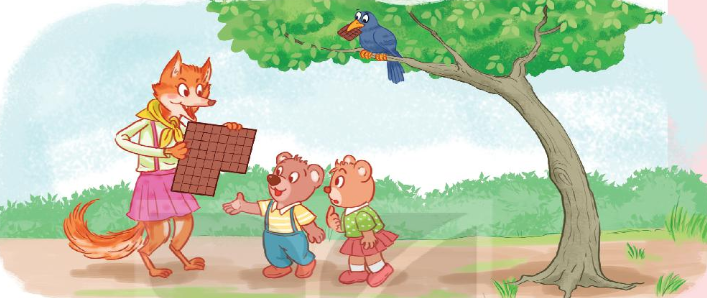 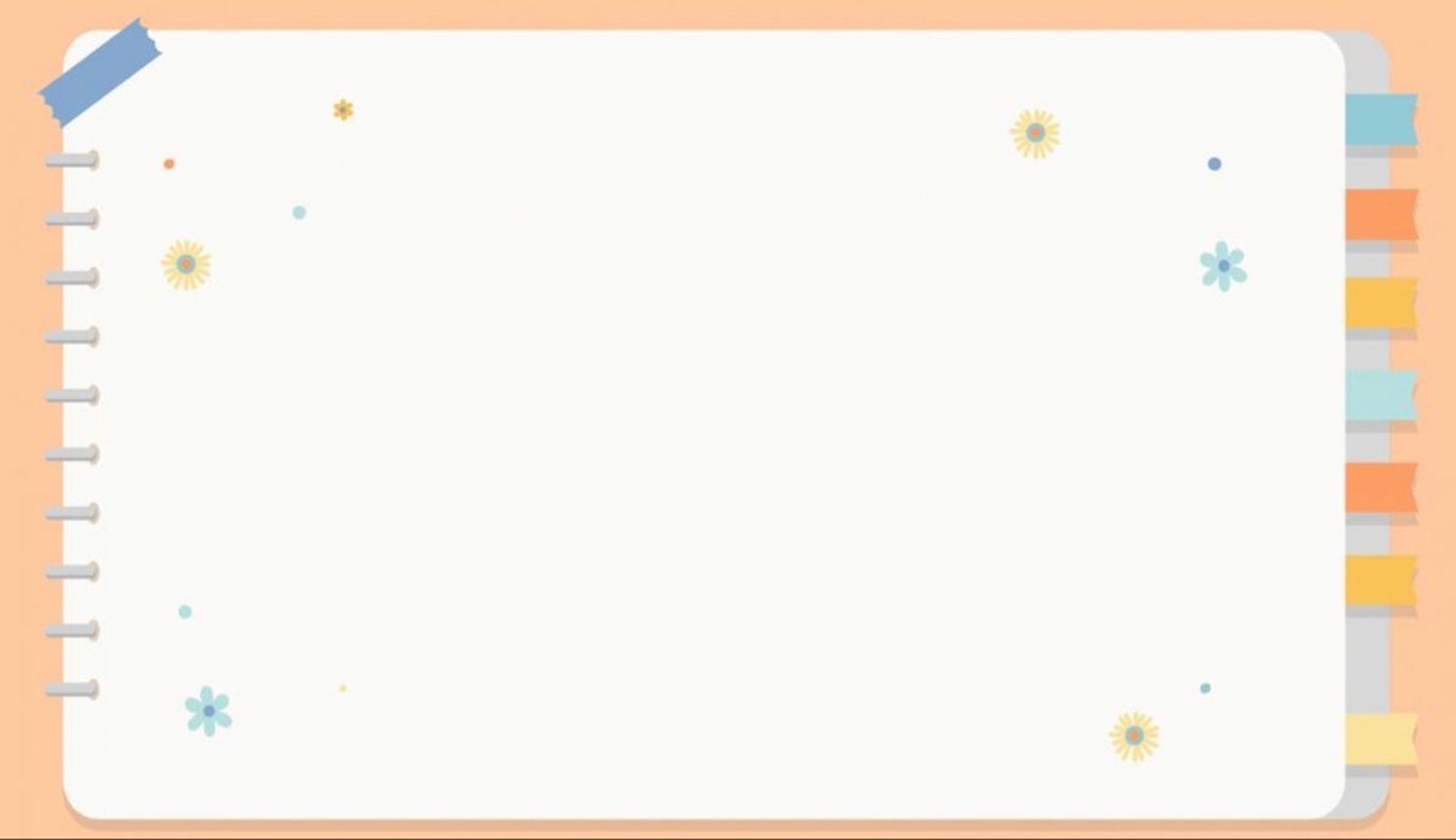 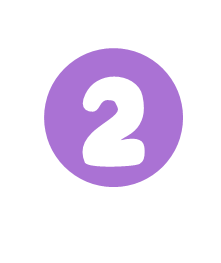 Có một miếng bánh hình vuông cạnh 8 cm.
Tính diện tích miếng bánh hình vuông đó.

b) Nếu cắt đi một hình vuông có cạnh 3 cm ở góc của miếng bánh thì diện tích phần miếng bánh còn lại là bao nhiêu xăng – ti – mét vuông?
Có một miếng bánh hình vuông cạnh 8 cm.
Tính diện tích miếng bánh hình vuông đó.

b) Nếu cắt đi một hình vuông có cạnh 3 cm ở góc của miếng bánh thì diện tích phần miếng bánh còn lại là bao nhiêu xăng – ti – mét vuông?
Có một miếng bánh hình vuông cạnh 8 cm.
Tính diện tích miếng bánh hình vuông đó.

b) Nếu cắt đi một hình vuông có cạnh 3 cm ở góc của miếng bánh thì diện tích phần miếng bánh còn lại là bao nhiêu xăng – ti – mét vuông?
8 cm
3 cm
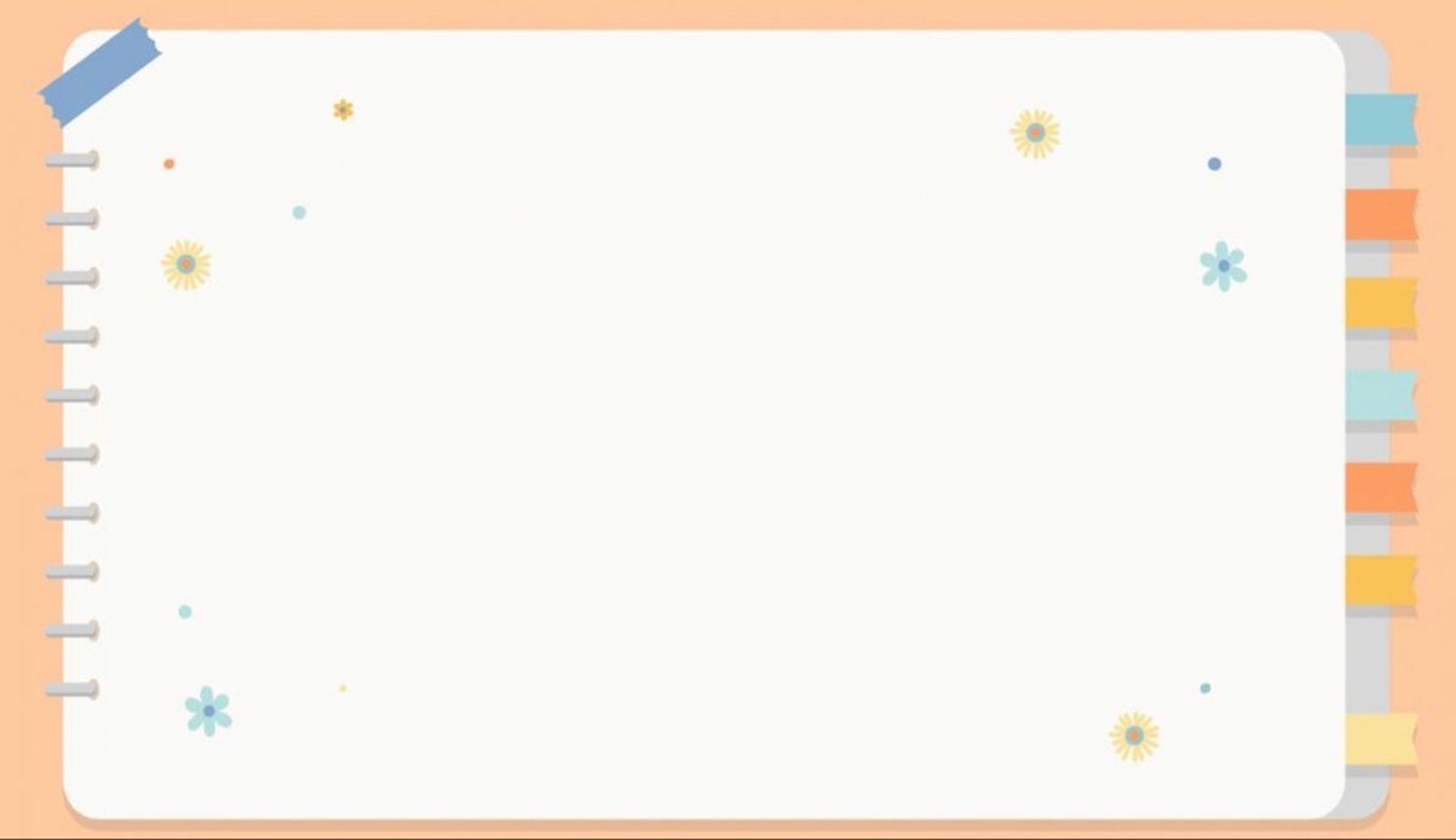 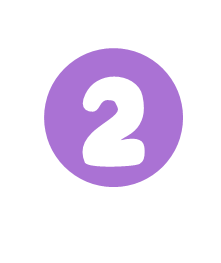 Có một miếng bánh hình vuông cạnh 8cm.
Tính diện tích miếng bánh hình vuông đó.

b) Nếu cắt đi một hình vuông có cạnh 3cm ở góc của miếng bánh thì diện tích phần miếng bánh còn lại là bao nhiêu xăng – ti – mét vuông?
Bài giải
a)  Diện tích miếng bánh hình vuông là:
8 x 8 = 64 (cm2)

b) Diện tích phần miếng bánh bị cắt là:
3 x 3 = 9 (cm2)
Diện tích phần miếng bánh còn lại là:
64 – 9 = 55 (cm2)
Đáp số:  a) 64 cm2
                     b) 55 cm2
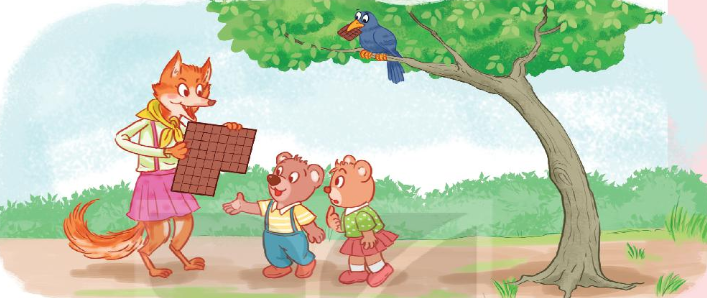 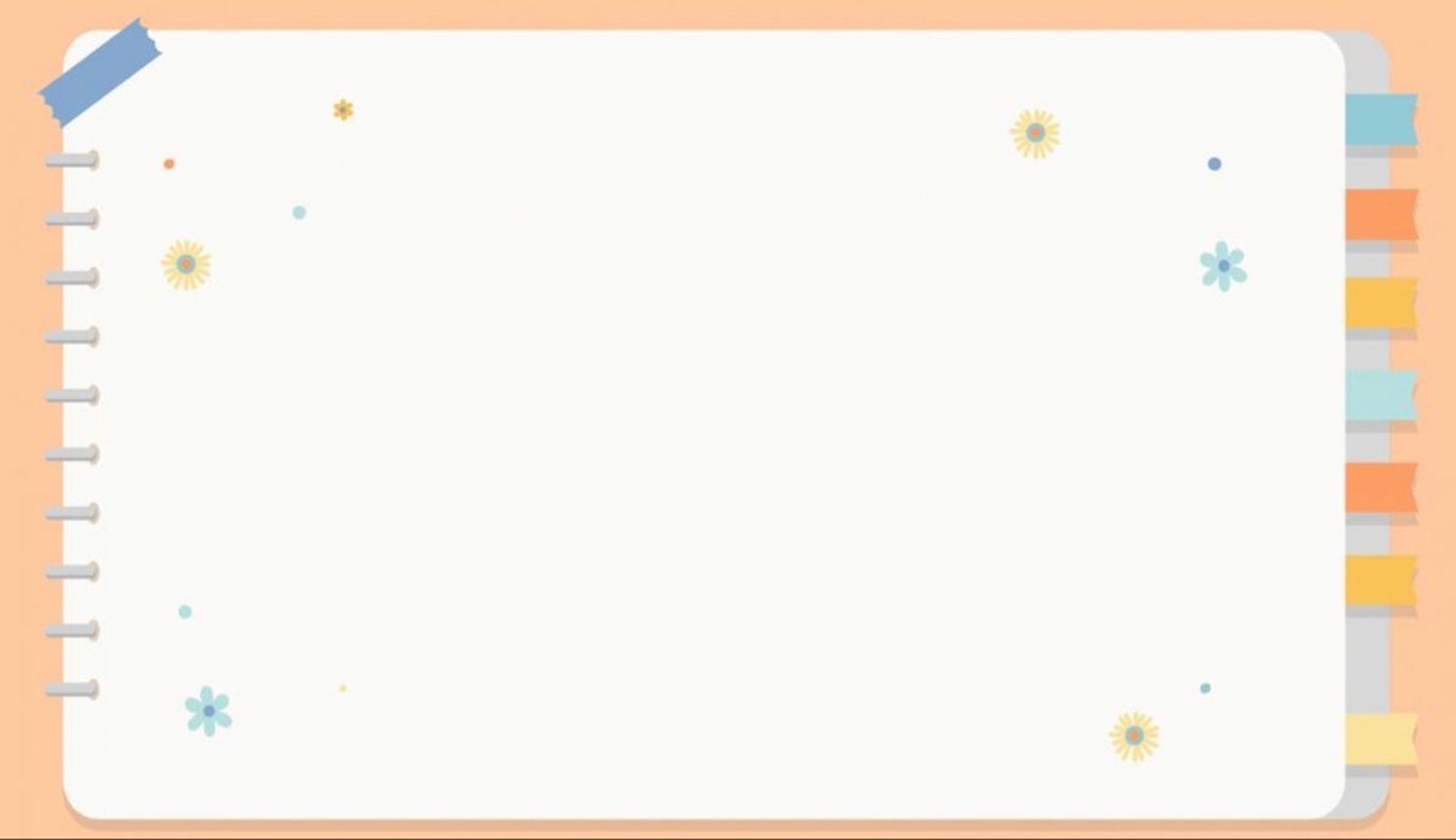 3
Trò chơi: Thử tài ghép hình – tính nhanh diện tích
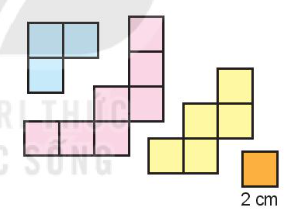 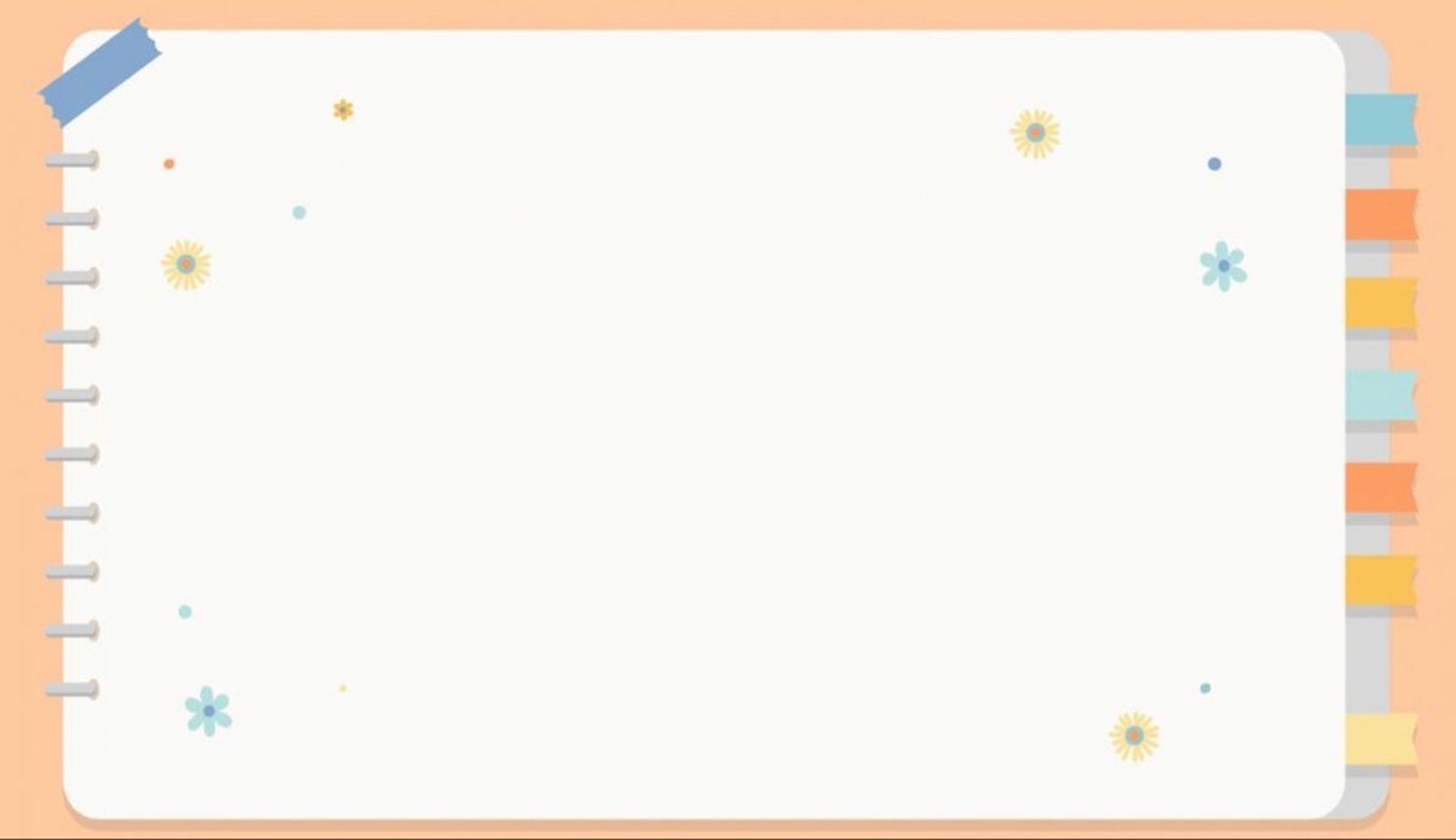 2 cm
Bài giải
Độ dài cạnh hình vuông là
2 x 4 = 8 cm.
Diện tích hình vuông là:
8 x 8 = 64 (cm2)
Đáp số: 64 cm2
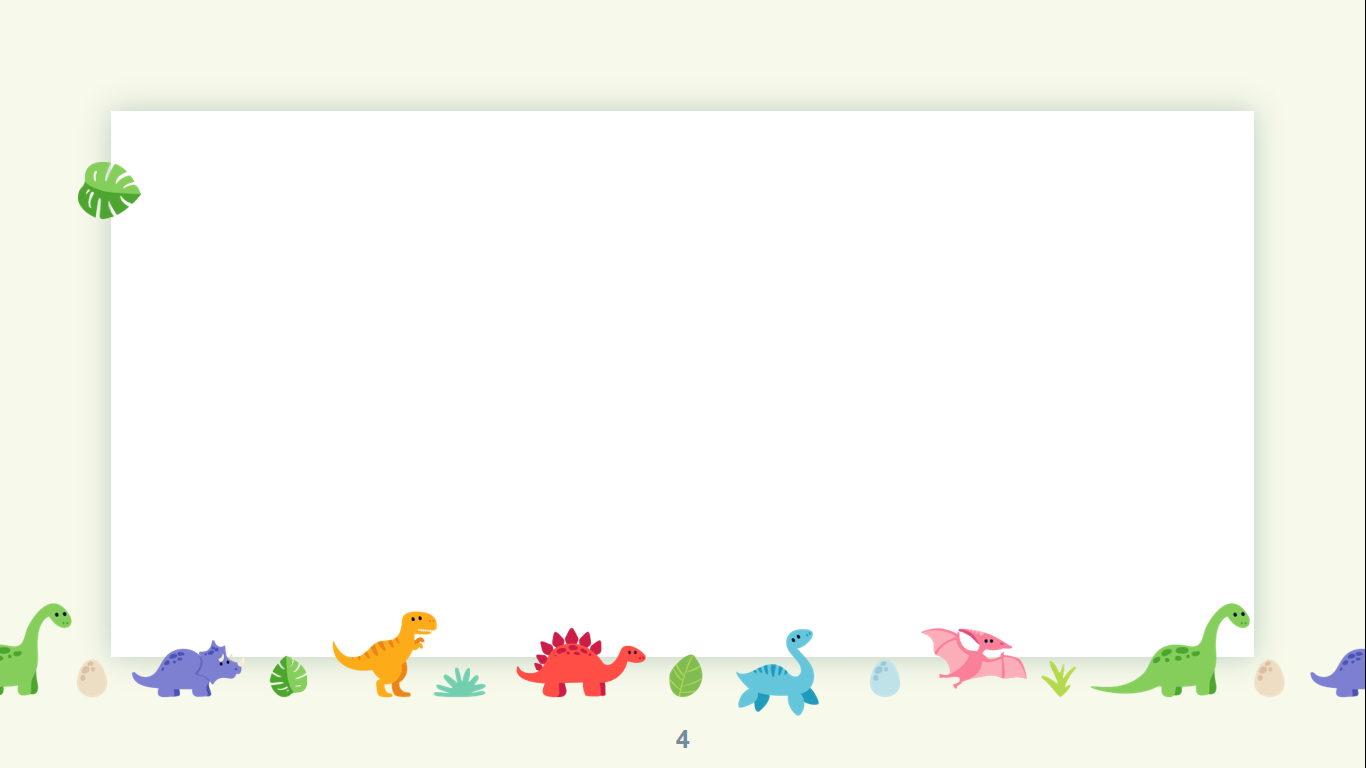 Toán
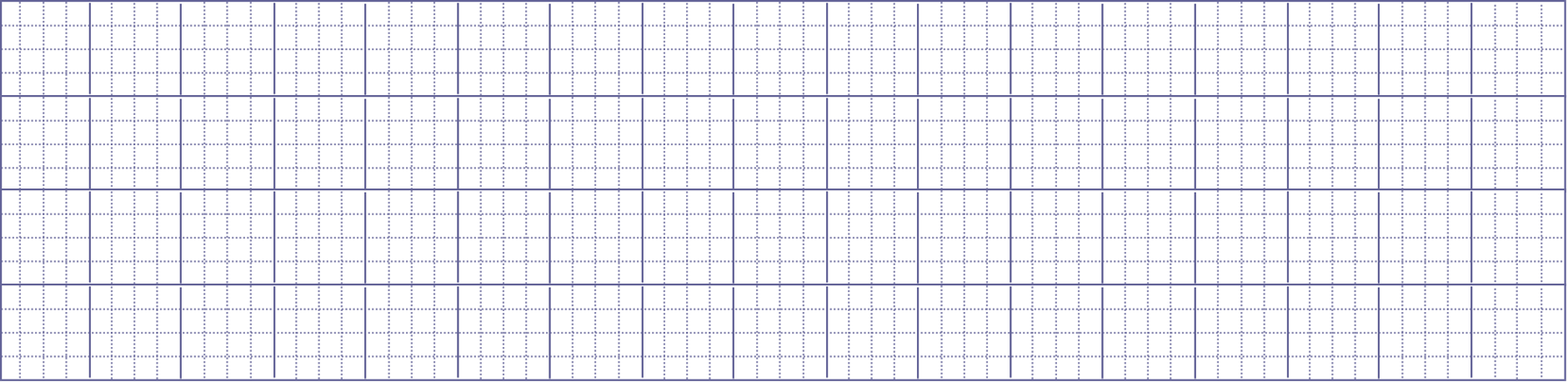 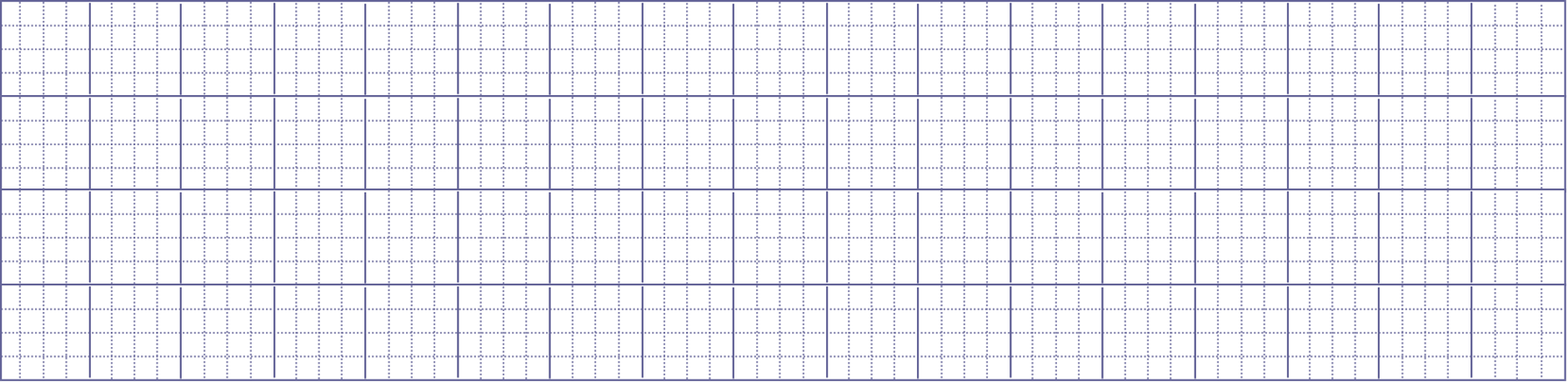 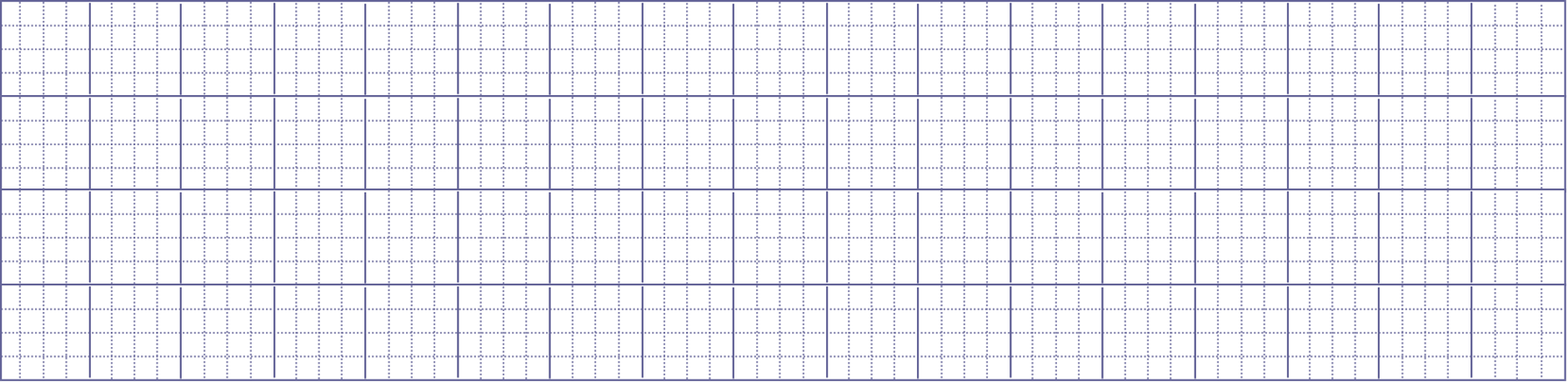 Bài 52: Diện tích hình chữ nhật,
Thứ tư ngày 22   tháng 2 năm 2023
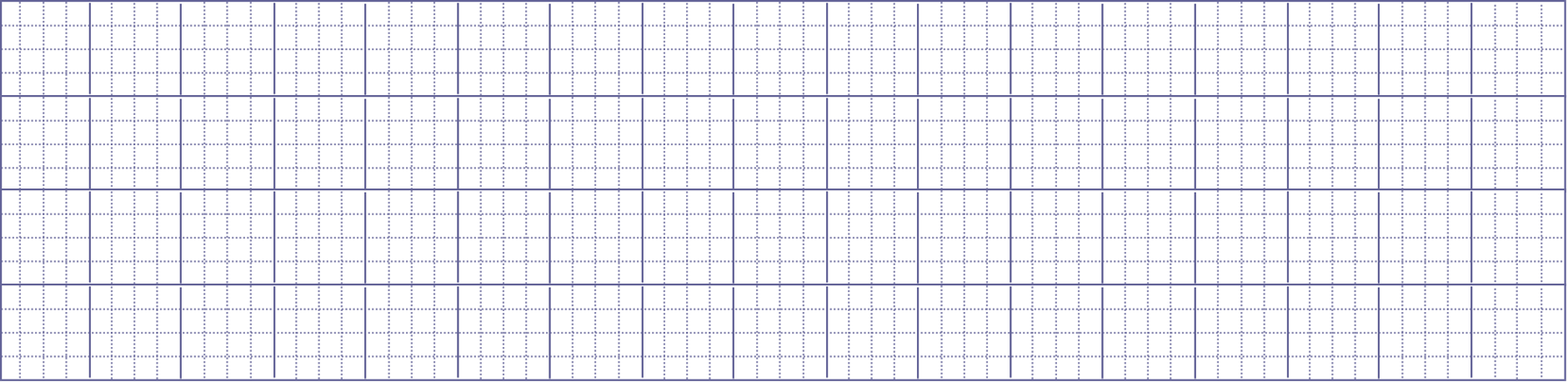 diện tích hình vuông ( tiết 2)
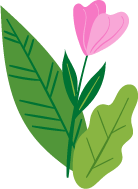 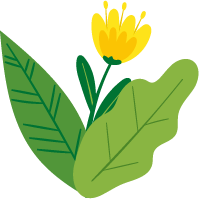 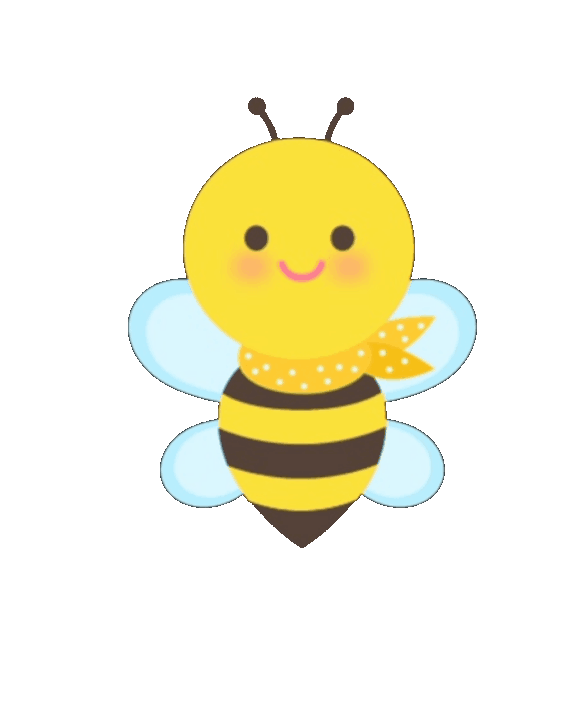 CẢM ƠN QUÝ THẦY CÔ VÀ CÁC EM HỌC SINH !
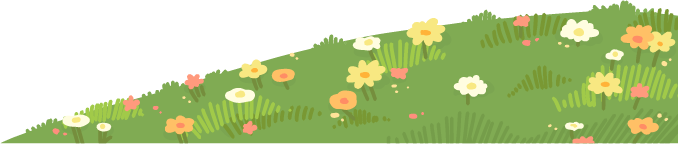 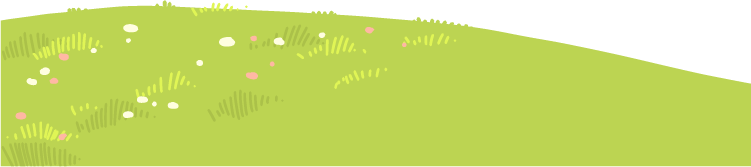